Krajowy FunduszSzkoleniowy2016
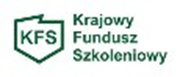 Krajowy Fundusz SzkoleniowyUstawa z dnia 20 kwietnia 2004 r. o promocji zatrudnienia i instytucjach rynku pracy (Dz.U. z 2013 r. poz. 674 z późn. zm.)Rozporządzenie Ministra Pracy i Polityki Społecznej z dnia 14 maja 2014 r. w sprawie przyznawania środków z Krajowego Funduszu szkoleniowego (Dz.U. z 2014 r. poz. 639)
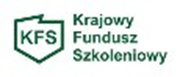 KFS to wydzielona część (ok. 2%) Funduszu Pracy – funduszu celowego przeznaczonego na zapobieganie bezrobociu i ograniczeniu jego skutków, tworzonego ze składek pracodawców.Wysokość KFS ustalana jest corocznie w tzw. ustawie okołobudżetowej.
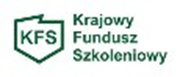 Środki przeznaczone na KFS:		2014  –    40,0 mln. zł.		2015  –  179,1 mln. zł.		2016  –  191,4 mln. zł.
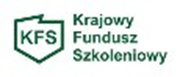 Ustawa z dnia 20 kwietnia 2004 r. o promocji zatrudnienia i instytucjach rynku pracy Rozdział 14 - art. 69a i 69bArt. 69a ust. 1Środki z Funduszu Pracy w formie KFS przeznacza się na finansowanie działań na rzecz kształcenia ustawicznego pracowników i pracodawców
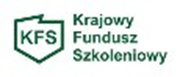 Kto może skorzystać z KFS?1) wszyscy pracodawcy zatrudniający przynajmniej      jednego pracownika,2) pracownicy posiadający umowę o pracę – niezależnie      czy jest to na czas określony, czy nieokreślony,3) pracownicy zatrudnieni na podstawie umowy o pracę      na dowolną cześć etatu,4) nie ma żadnych ograniczeń wiekowych
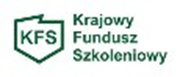 Wnioski złożone o środki z KFS:2014 – 1 700 wniosków:	dla 10 045 pracowników i 379 pracodawców2015 – 15 247 wniosków:	dla 73 287 pracowników i 4 420 pracodawców
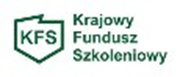 Środki KFS pracodawca może przeznaczyć na:1) doprecyzowanie potrzeb pracodawcy w zakresie      kształcenia ustawicznego,2) kursy i studia podyplomowe,3) egzaminy,3) badania lekarskie i psychologiczne,4) ubezpieczenia od nieszczęśliwych wypadków.
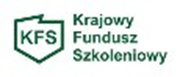 Środki KFS wykorzystywane na poszczególne cele:1) kursy – 92%2) egzaminy – 3%3) studia podyplomowe – 2%Pracownicy zatrudnieni w szczególnych warunkach i w szczególnym charakterze – 2,5% tj. 1921 pracowników w tym 637 bez prawa do emerytury pomostowej.
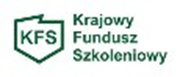 Pracodawca może otrzymać środki KFS na sfinansowanie:- 80% kosztów kształcenia ustawicznego, nie więcej niż do wysokości 300% przeciętnego wynagrodzenia w danym roku na jednego uczestnika,- 100% kosztów kształcenia ustawicznego – w przypadku mikroprzedsiębiorcy (do 10 osób zatrudnionych), nie więcej niż do wysokości 300% przeciętnego wynagrodzenia w danym roku na jednego uczestnika.
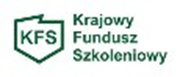 W miesiącu styczniu 2016 roku 300% przeciętnego wynagrodzenia wynosiło 11 686,00 zł.
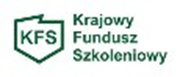 Powiatowe, wojewódzkie urzędy pracy lub minister właściwy do spraw pracy  może przeznaczyć środki KFS na:1) określenie zapotrzebowania na zawody na rynku pracy,2) badanie efektywności wsparcia udzielonego ze środków KFS,3) promocję KFS,4) konsultacje i poradnictwo dla pracodawców w zakresie      korzystania z KFS.
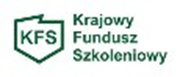 Pracodawca składa wniosek o przyznanie środków z KFS do powiatowego urzędu pracy właściwego we względu na siedzibę pracodawcy albo miejsce prowadzenia działalności.Wnioski są rozpatrywane w kolejności zgłoszeń do wyczerpania limitu środków, jakim dysponuje powiatowy urząd pracy. W przypadku pozytywnego rozpatrzenia wniosku starosta (urząd pracy w imieniu starosty) zawiera z pracodawcą umowę o finansowanie kształcenia ustawicznego pracowników i/lub pracodawcy.
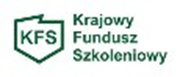 Pracodawca zawiera z pracownikiem, któremu zostaną sfinansowane koszty kształcenia ustawicznego, umowę określającą prawa i obowiązki stron.
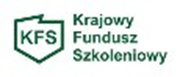 Pracownik, który nie ukończył kształcenia ustawicznego finansowanego ze środków KFS z powodu rozwiązania przez niego umowy o pracę lub rozwiązania z nim umowy o pracę na podstawie art. 52 Kodeksu pracy, jest obowiązany do zwrotu pracodawcy poniesionych kosztów, na zasadach określonych w umowie z pracodawcą.
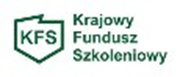 Minister Rodziny, Pracy i Polityki Społecznej w porozumieniu z Radą Rynku Pracy ustala:- priorytety wydatkowania KFS- plan podziału na województwa 80% środków KFS. Rada Rynku Pracy decyduje o priorytetach wydatkowania 20% rezerwy KFS.
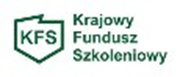 Minister właściwy do spraw pracy przyjął następujące priorytety wydatkowania puli 80% tj. kwoty 150 814 tys. zł środków KFS:a)    wsparcie zawodowego kształcenia ustawicznego, tj. pozostającego w bezpośrednim związku z branżą lub zawodem, mającego na celu uzyskanie lub uaktualnienie kompetencji do celów zawodowych,
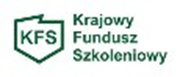 b)   wsparcie kształcenia ustawicznego pracowników, którzy mogą udokumentować wykonywanie przez co najmniej 15 lat prac w szczególnych warunkach lub o szczególnym charakterze, a którym nie przysługuje prawo do emerytury pomostowej,c)    wsparcie młodych, nowozatrudnionych pracowników na podstawie umów, o których mowa w art. 150f ust. 1 ustawy o promocji zatrudnienia i instytucjach rynku pracy.
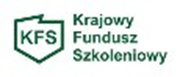 Środki rezerwy KFS w roku 2016, tj.  37 703 tys. zł  Rada Rynku Pracy zdecydowała się przeznaczyć na działania związane z kształceniem ustawicznym pracowników zgodnie z następującymi priorytetami:a)      wsparcie kształcenia ustawicznego w branżach/ zawodach, gdzie pracodawcy oferują miejsca pracy i jednocześnie zgłaszają trudności z zatrudnianiem pracowników;b)      wsparcie kształcenia ustawicznego w branży transportowej w zawodach: kierowcy samochodów ciężarowych i ciągników siodłowych, maszyniści kolejowi oraz w branży usług opiekuńczych;
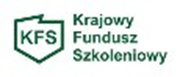 c)      wsparcie kształcenia ustawicznego w branżach/ przedsiębiorstwach restrukturyzowanych, np. w branży górnictwa węglowego, w celu utrzymania zatrudnienia;d)     wsparcie kształcenia ustawicznego osób niepełnosprawnych w celu utrzymania zatrudnienia;e)      zaspokajanie zapotrzebowania powiatów, które będą wnioskowały o dodatkowe kwoty KFS na finansowanie kształcenia ustawicznego u pracodawców.
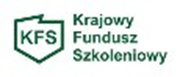 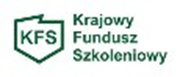 Problemy podnoszone przez partnerów społecznych:- dofinansowanie dojazdów i noclegów na szkoleniu,- szkolenie z kompetencji miękkich np. obsługa     komputera,- konflikt interesów na linii starosta – pracodawca,- grupa wiekowa pracowników,- ustalenie priorytetu dla najmniej zarabiających,- rola powiatowych rad rynku pracy – problem składu,- wsparcie dla pracodawców jednoosobowych i osób   współpracujących,- szkolenie nowych pracowników – postawienie na   rozwój przedsiębiorstw.
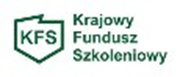 Rozważane kierunki zmian przez MRPiPS:- wyeksponowanie celu KFS – zapobieganie utracie pracy   i silniejsze powiązanie wsparcia z zatrudnieniem osób   korzystających z KFS – obowiązek utrzymania   zatrudnienia,- dostępność KFS dla wszystkich płacących składki na FP,- ograniczenie wysokości wsparcia – limit do 150%   wynagrodzenia na osobę lub ustalenie górnych stawek   za poszczególne kategorie wsparcia,- wzmocnienie związku kształcenia z pracą i   racjonalizacja wydatków (szkolenia zawodowe   kończące się egzaminem i/lub certyfikatem),
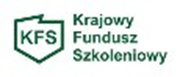 - wykluczenie pracodawców powiązanych z instytucjami   świadczącymi usługi szkoleniowe,- wykluczenie szkoleń obowiązkowych na danych   stanowisku,- zwiększenie roli województwa w gospodarowaniu    środkami KFS,- zwiększenie transparentności przyznawania środków   KFS (PRRP opiniują wnioski sektora publicznego, PUP   publikują listy podmiotów dofinansowanych),- usprawnienie administrowania środkami KFS,- doprecyzowanie zasad rozliczania środków KFS.
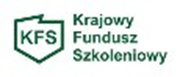 Dziękuję za uwagę
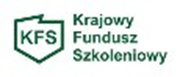